DECENTRALIZATION AND FUEL SUBSIDIES
Ferraresi, Kostsogiannis and Rizzo (2016)
1
Introduction - 1
Fuel price-subsidies are causing significant inefficiencies, international organizations (IMF, World Bank and OECD) have recently called for their phasing out
Strong reason for removing them:
in perfectly competitive markets, generating economic efficiency losses;
any desired redistribution can be achieved with more efficient instruments (distributional perspective)
benefit, perversely, the rich (significant users of energy);
spillover effects and many externalities, as a consequence of excessive use of fuel;
significant strain on public finances;
encourage socially wasteful activities;
2
Introduction - 2
Despite all these inefficiencies, subsidies are significant: 
$5.3 trillion in 2015 (6.5% of global GDP) (Coady et al., 2016); 
in terms of revenues, the IMF (2013) estimates that consumption of petroleum, electricity, natural gas and coal were subsidised by about 2% of total government revenue in 2011.
3
Introduction - 3
Why are they so popular with policy-makers? Why is reforming them so hard? 
subsidies are salient for households and as such they are preferred by policymakers since households (voters) assign a larger weight on the popularity of the policymakers if the price of fuel is low; 
It is a very visible instrument; 
For low-income countries sudden rises in energy costs have an immediate impact on households' budgets and they spill very quickly into public unrest, with example of such episodes taking place in Nigeria (2012)
4
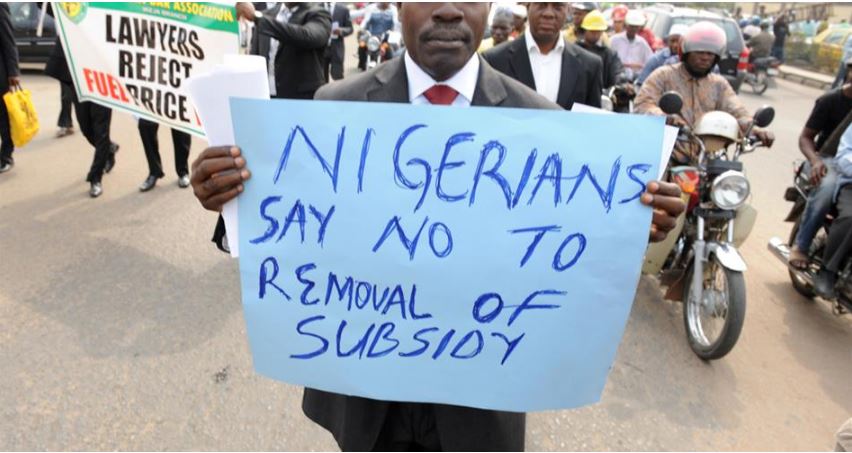 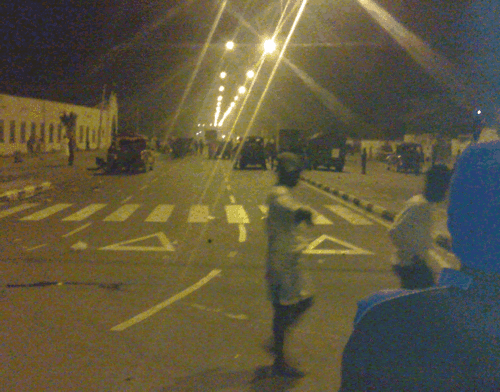 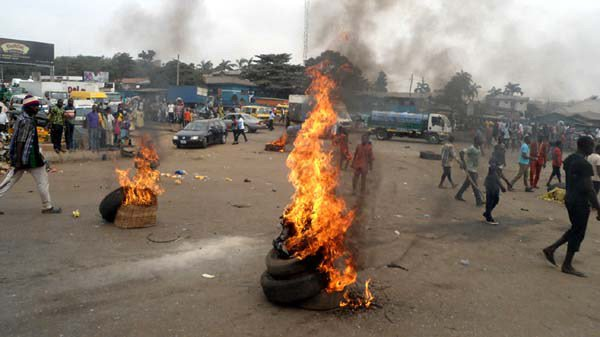 #occupynigeria
5
Introduction - 4
There are complex political economy incentives behind fuel subsidies but intuition would suggest that the visibility of the policy is a key determinant. 
As the setting of subsidies is a central government responsibility, it is conceivable that the government architecture of a country is an important determinant of their level. 
The point here being that any incentive for political gain can be weakened by a multi-leveled political architecture of governance.
6
Introduction - 5
How does the existence of a multi-leveled government structure affect fuel pricing, in particular for developing countries, where accountability of government is in general lower than in developed countries?
7
Fixing ideas and stating the hypotheses - 1
8
Fixing ideas and stating the hypotheses - 2
9
Subsidies
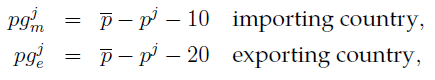 10
Accountability
11
[Speaker Notes: http://info.worldbank.org/governance/wgi/#home]
Decentralization
12
[Speaker Notes: http://info.worldbank.org/governance/wgi/#home]
As accountability increases gasoline (diesel) price increases
Increase in accountability(more trasparency), make an inefficient policy more costly for the policy maker
13
Accountability and number of governements levels negatively related
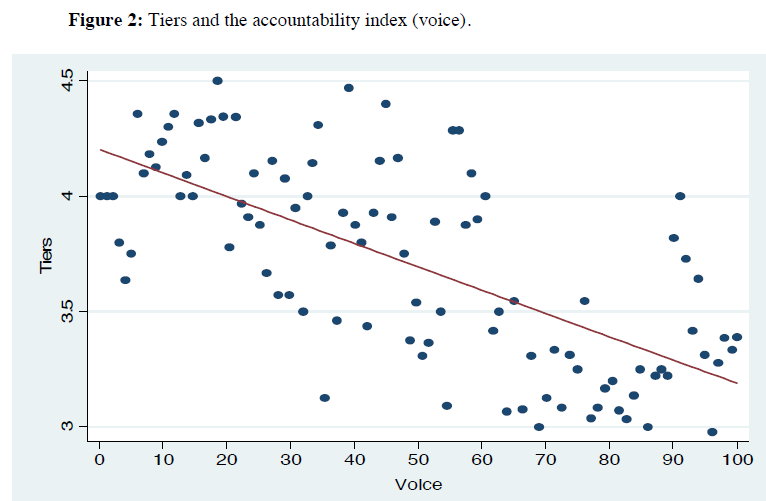 Accountability increases when decentralization decreseas 
(Boffa et al., 2016)
14
Developed and developing countries
From the World Bank Classification:
Using the per capita income level of a country:
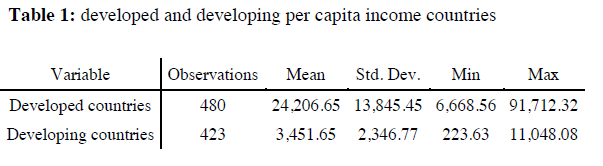 15
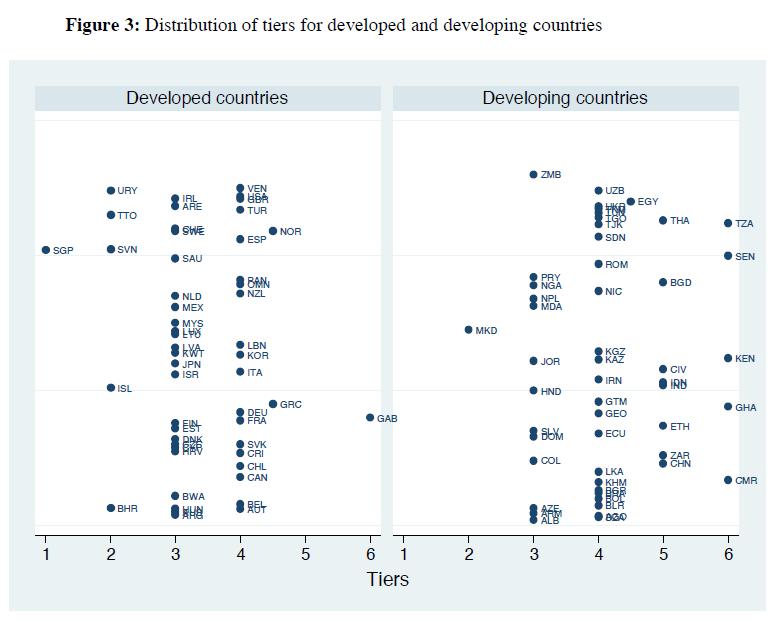 Developed and developing countries differ in their median and also the mean is statistically different
Median
Median
16
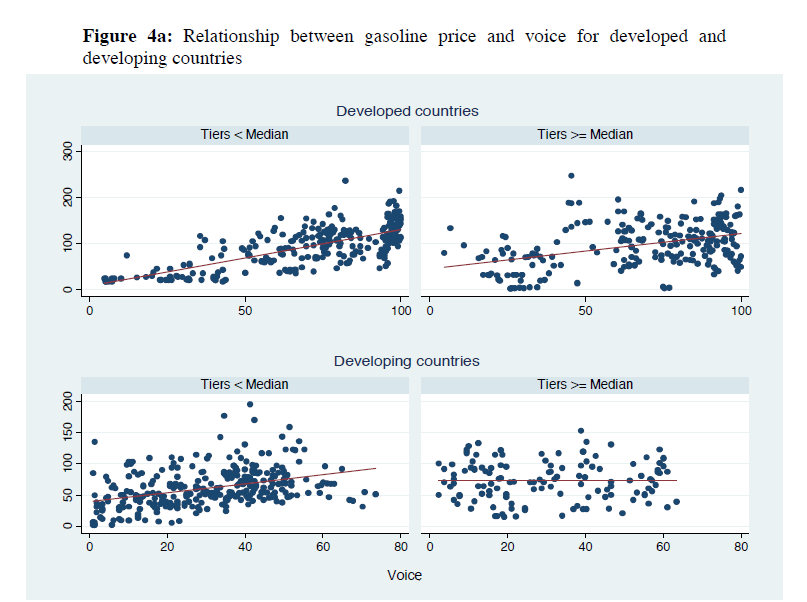 For developed countries relationship beetween gasoline price and accountability always positive
For developing countries the relationship is positive only for the low governement levels sub-sample
17
Preliminary evidence
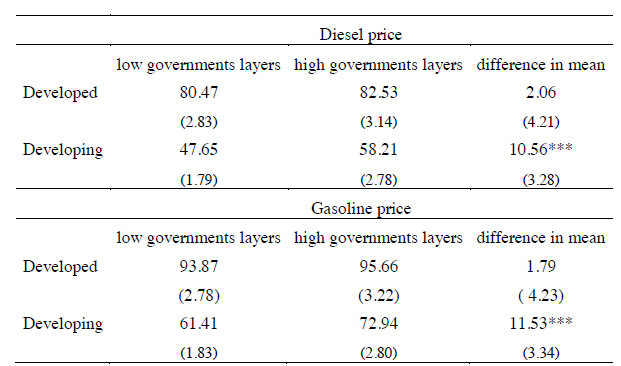 The difference in mean of gasoline (diesel) price between low and high government levels sub-samples is not statistically significant for developed countries, but is positive and statistically significant for developing countries
Preliminary evidence suggest that for developing countries (where the accountability level is, on average, lower), decentralization negatively affect the gasoline (diesel) subsidies
18
Empirical analysis 1
19
Empirical analysis 1
20
Results 1
Estimate (8) using random effect regressions, control for year effects
Table 3: Impact of decentralization on gasoline and diesel price (and subsidy).
21
22
23
24
Empirical analysis 2
25
Table 4: Impact of decentralization on gasoline and diesel price (and subsidy) for developed and developing countries.
26
Impact of decentralization on gasoline price: developing countries
27
Impact of decentralization on gasoline price: developed countries
Take a rich country (es. Austalia, UK, France, ect), which in 2007 is below and close to the lower bound of the last quartile of the GNI distribution
Decentralization has no effect on gasoline price and gasoline subsidies (with the coefficient being not statistically significant)
The impact of adding a government level on the gasoline subsidy for developing countries is statistically different (p-value=0.0473) from the same impact for developed countries.
Same results with diesel price and diesel subsidies
28
Robustness check
Random effect specification can bias the estimation since the unobserved country characteristic can be correlated with the term error
Mundlak approach (1978) allows to incorporate the unobserved effect into the random model specification by including the time averages of the covariates as additional explanatory variables
Regressions in Table 5 and 6 show very similar results to those obtained with the random effect specification
29
Conclusion
When the architecture is a decentralized one, for given level of accountability of the government, the use of subsidy for political gain become less effective.
The increase in the level of accountability of the government mitigates the former effect: the more accountable is the government the more difficult the political benefit of a distortive subsidy is.
30
Conclusion
Find that adding one government level leads to a statistically significant increase in gasoline and diesel price (and so a decrease in the subsidy) for developing countries, while it has no effect for developed countries.
Possibility that in developing economies where voters are poorly informed, and the assignment of functions and policy instruments to the various government levels are imperfect, fuel subsides will be an inefficient policy but it will be more so in the absence of multi-leveled governance.
31